다층 퍼셉트론의 학습과최적화 알고리즘
부산대학교
전자전기컴퓨터공학과

김민호
Perceptron
새로운 개념들 등장
Input layer, output layer
Node, Weight(connection strength)
Activation function
Perceptron – 구조
구조
Input layer: d+1개의 node (특징 벡터 x=(x1 , … , xd)T)
Output layer: 한 개의node (따라서 binary classifier)
Edge와 weight
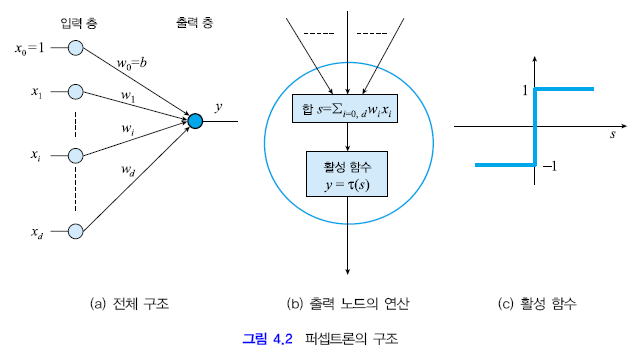 Perceptron - 원리
노드의 연산
입력 노드: 받은 신호를 단순히 전달
출력 노드: 합 계산과 활성 함수(activation function) 계산




Perceptron = Binary classifier
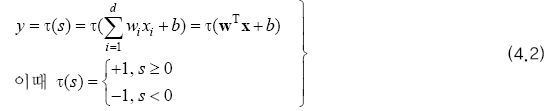 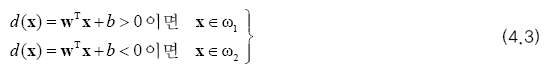 Perceptron - 예제
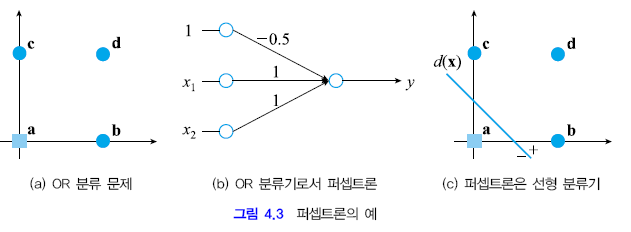 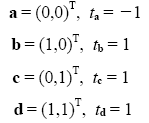 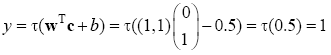 Perceptron - 학습
Perceptron의 학습
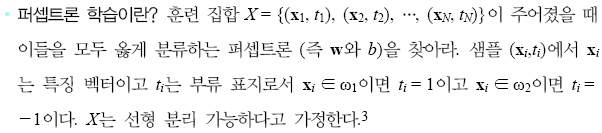 a=(0,0)T  b=(1,0)T  c=(0,1)T  d=(1,1)T
ta= -1       tb= -1       tc= -1       td=1
1
?
c
d
?
x1
y
?
a
x2
b
일반적인 학습 알고리즘 설계 과정
단계 1: 분류기 구조 정의와 분류 과정의 수학식 정의
단계 2: 분류기 품질 측정용 비용함수 J(Θ) 정의
단계 3: J(Θ)를 최적화하는 Θ를 찾는 알고리즘 설계
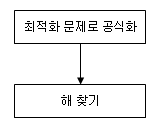 단계 1과 2
단계 3
Perceptron의 학습 – 단계 1
매개변수 집합 Θ={w, b}
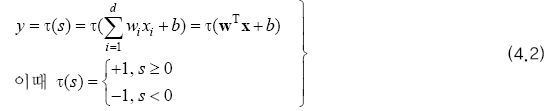 Perceptron의 학습 – 단계 2
분류기 품질을 측정하는 J(Θ)를 어떻게 정의할 것인가?
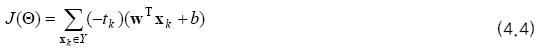 Perceptron의 학습 – 단계 3
J(Θ)=0인 Θ를 찾아라.
내리막 경사법 (Gradient descent method)
현재 해를            방향으로 이동
학습률(learning rate) ρ를 곱하여 조금씩 이동
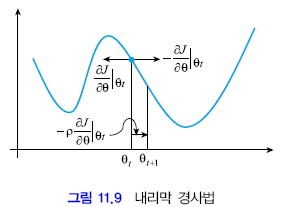 Perceptron의 학습 – Delta rule
알고리즘 스케치
초기해를 설정한다.
멈춤조건이 만족될 때까지 현재 해를            방향으로 조금씩 이동시킨다. 
알고리즘에 필요한 수식들
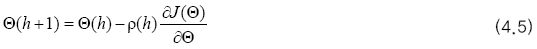 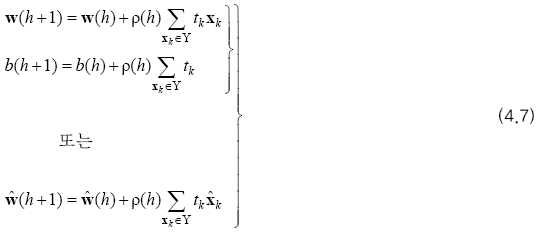 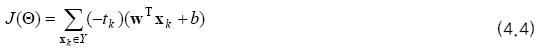 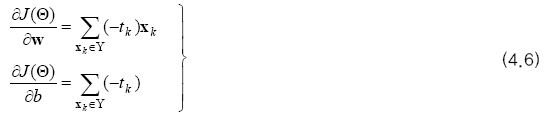 퍼셉트론 학습 규칙
    (델타 규칙)
Perceptron의 학습 - 알고리즘
Perceptron의 학습 – 예제
w(0)=(-0.5,0.75)T, b(0)=0.375
①
d(x)= -0.5x1+0.75x2+0.375
Y={a, b}
②
d(x)= -0.1x1+0.75x2+0.375
Y={a}
Perceptron의 학습 – 예제
③
d(x)= -0.1x1+0.75x2-0.025
Y={b}
④
d(x)= 0.3x1+0.75x2+0.375
Y={a}
Perceptron의 학습 - 구현
구현
초기값 어떻게?
학습률 어떻게?
패턴 모드와 배치 모드

패턴 모드 학습 알고리즘
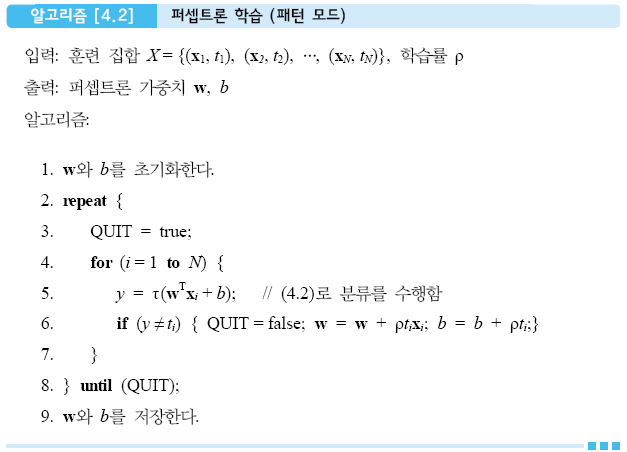 Perceptron의 학습 – 포켓 알고리즘
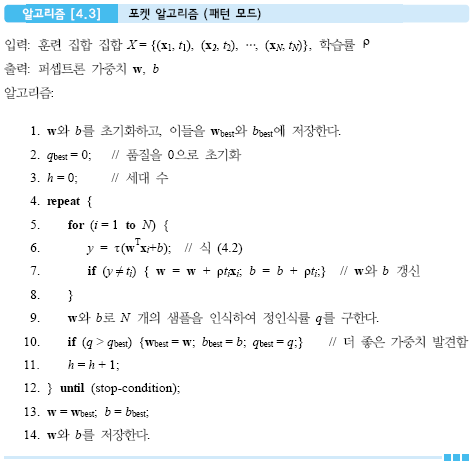 포켓 알고리즘
선형 분리 불가능한 상황
J(Θ)=0이라는 목표를 버리고, J(Θ)를 최소화하는 목표로 수정
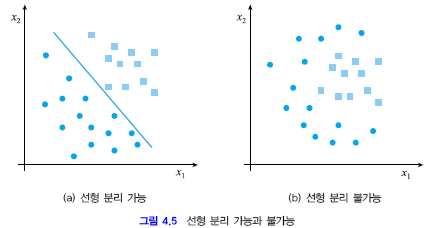 Multi-layer Perceptron(MLP)
선형 분리 불가능한 상황
퍼셉트론의 한계
퍼셉트론으로 최대 몇 개까지 맞출 수 있을까?
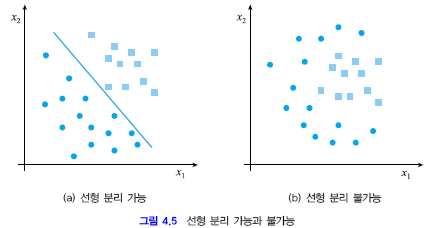 MLP - 구조와 원리
XOR 문제
퍼셉트론은 75% 정인식률이 한계
이 한계를 어떻게 극복?
두 개의 퍼셉트론 (결정 직선) 사용
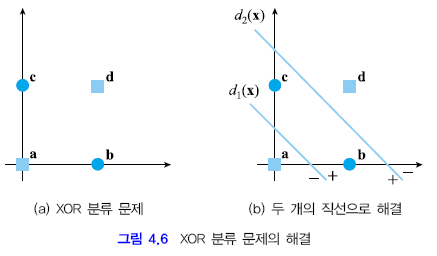 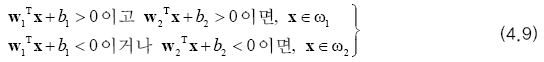 MLP - 구조와 원리
두 단계에 걸쳐 문제 해결
단계 1: 원래 특징 공간을 새로운 공간으로 매핑
단계 2: 새로운 공간에서 분류
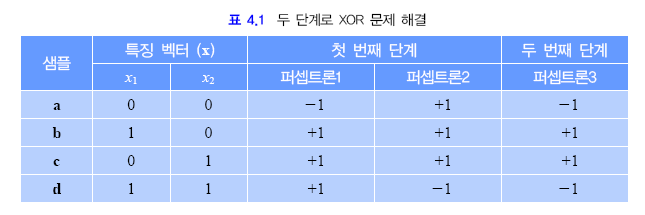 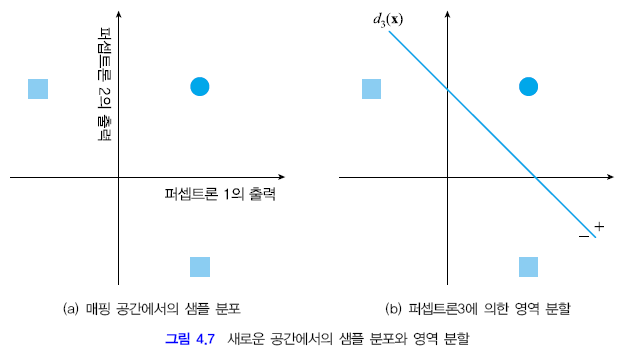 MLP - 구조와 원리
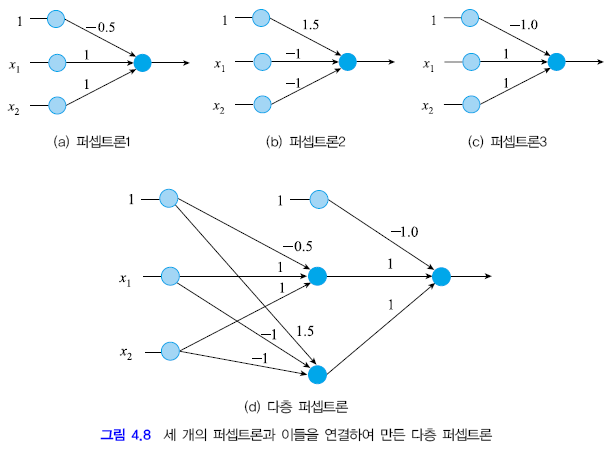 MLP - 아키텍처
입력층, 은닉층, 출력층
가중치: u와 v
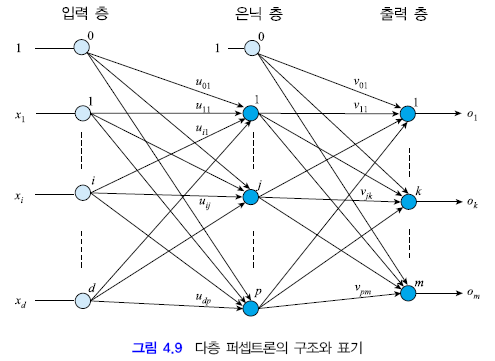 MLP – 입/출력
신경망은 일종의 함수
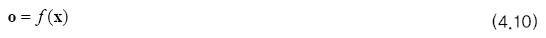 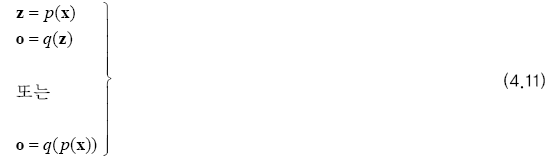 MLP - 전방 계산 (forward computation)
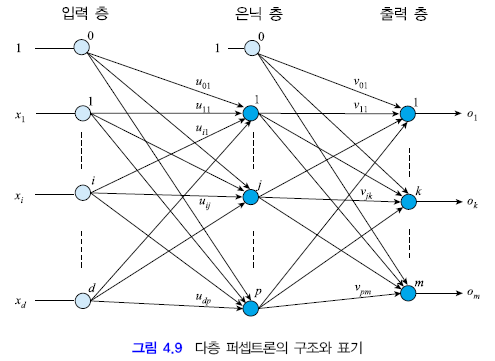 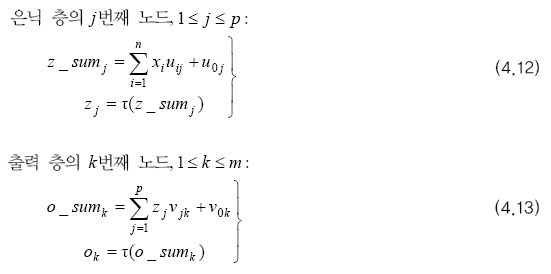 MLP – Activation Function
시그모이드라는 비선형 함수 사용
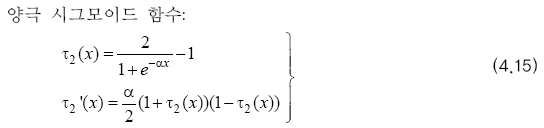 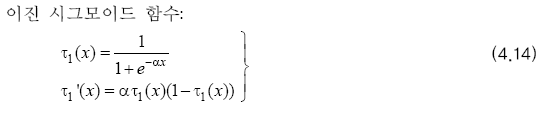 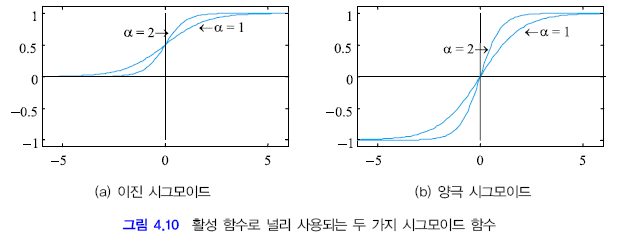 MLP - 아키텍처
은닉층은 몇 개로?
층간의 연결은 어떻게? Free-forward MLP(FFMLP)?
각 층의 노드는 몇 개로?
어떤 활성 함수 사용할까?
2015-06-11
MLP - 학습
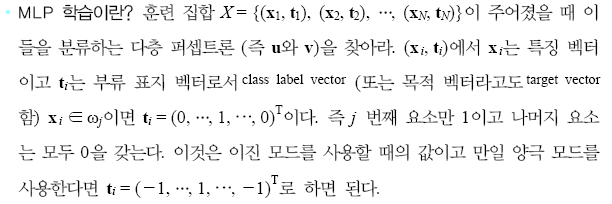 패턴 인식에서 일반적인 학습 알고리즘 설계 과정
단계 1: 분류기 구조 정의와 분류 과정의 수학식 정의
단계 2: 분류기 품질 측정용 비용함수 J(Θ) 정의
단계 3: J(Θ)를 최적화하는 Θ를 찾는 알고리즘 설계
2015-06-11
MLP – 학습 단계 1 & 2
단계 1
(4.12)와 (4.13)의 전방 계산이 분류기의 식
매개변수 집합 Θ={u, v}
단계 2 (비용 함수 정의)
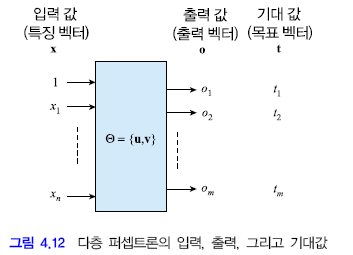 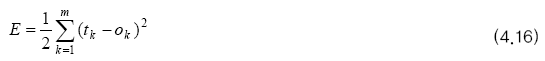 2015-06-11
MLP – 학습 단계 3
단계 3 (최적 해 찾음)
오류를 줄이는 방향으로 Θ를 수정해 나감
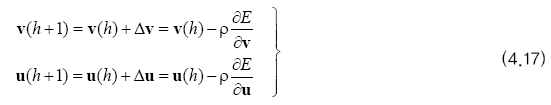 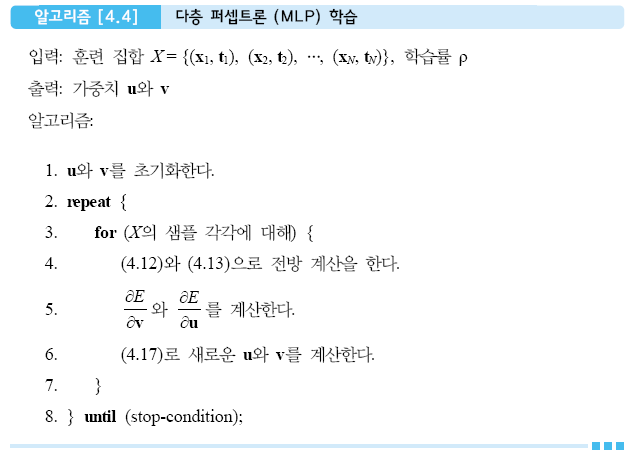 2015-06-11
MLP - 학습
vjk를 위한 갱신값 Δvjk 의 유도
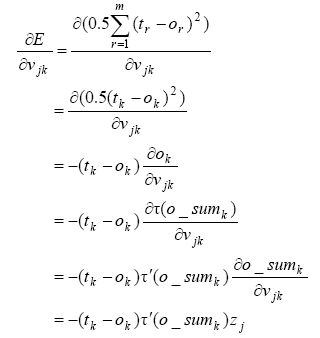 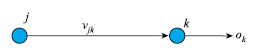 vjk가 미치는 영향
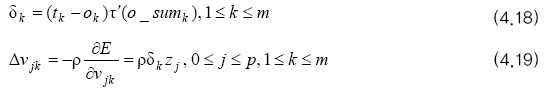 MLP - 학습
uij를 위한 갱신값 Δuij 의 유도
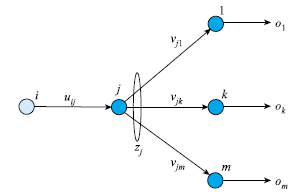 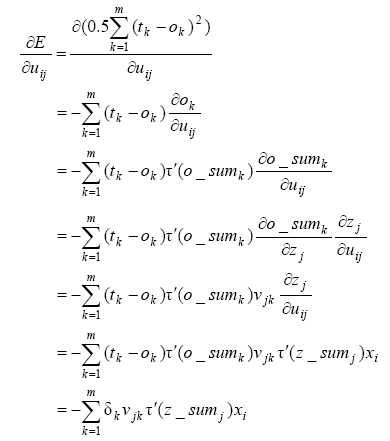 uij가 미치는 영향
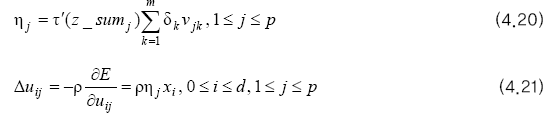 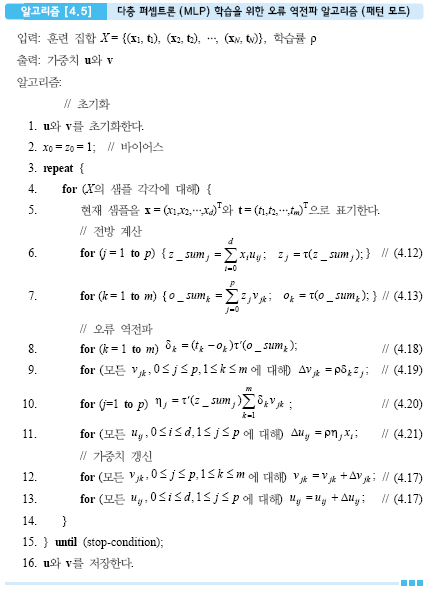 MLP – 오류 역전파
MLP 학습 예제
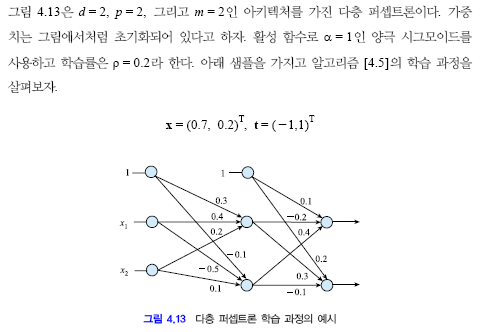 MLP 학습 예제
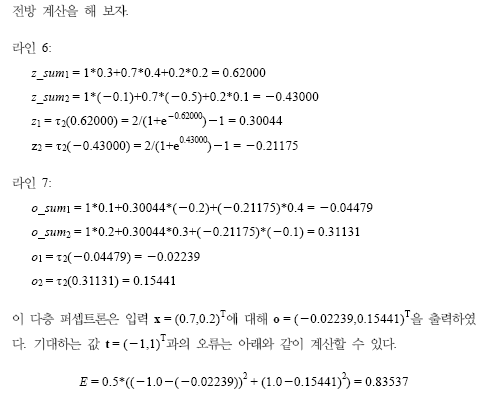 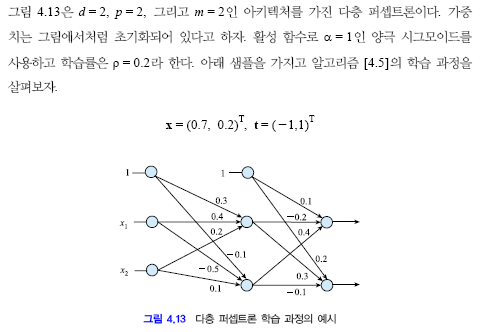 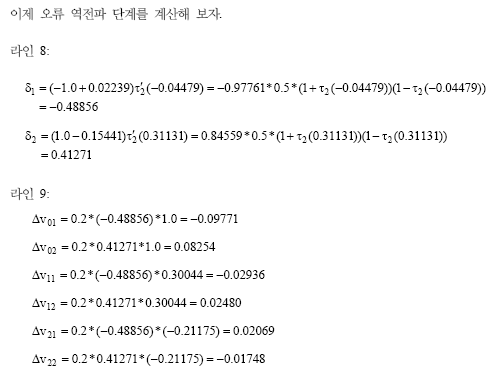 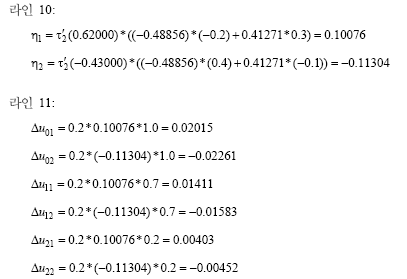 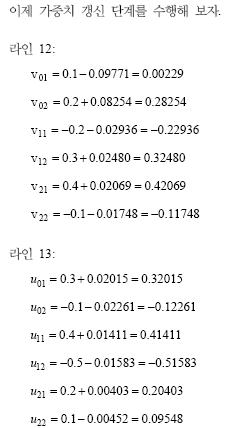 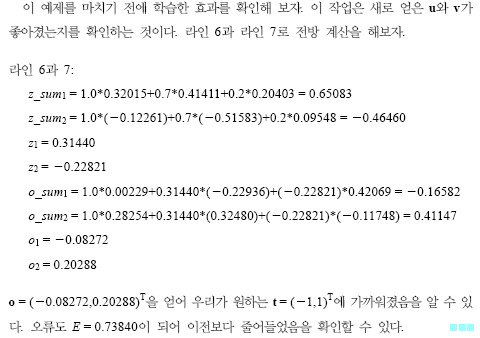 오류 역전파 알고리즘의 계산 복잡도
Θ((d+m)pHN)
H는 세대 수
많은 시간 소요
예) MNIST 필기 숫자 데이터베이스는 N=60000
MLP - 인식
인식 알고리즘











시간 복잡도 Θ((d+m)p)
N에 무관, 빠름
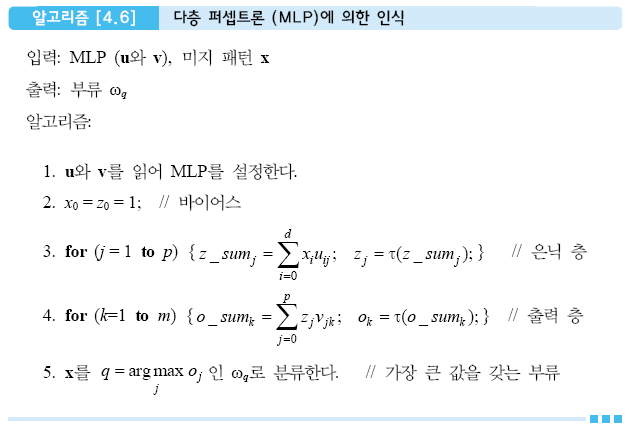 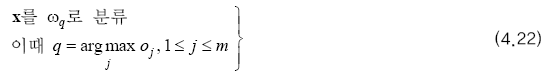 2015-06-11
구현과 몇 가지 부연 설명
몇 가지 부연 설명
네트워크 아키텍처 (은닉 노드 개수 등)
가중치 초기화
언제 종료할 것인가?







목적 벡터의 표현과 활성 함수 (이진 모드와 양극 모드)
샘플 처리 순서
학습률
국소 최적 점 탈출
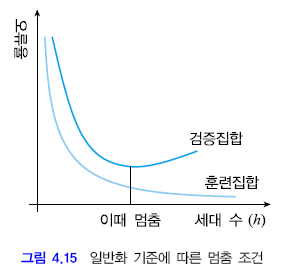 2015-06-11
매개변수 설정
일반적인 경우에 적용되는 보편 규칙은 없다.
경험과 실험을 통해 설정해야 한다.
신경망 성능이 매개변수에 아주 민감하지는 않기 때문에 어느 정도의 실험과 경험을 통해 설정 가능